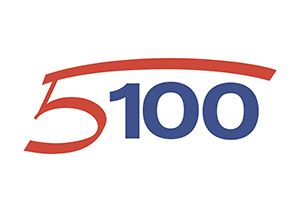 Южно-уральский государственный университет (научно-исследовательский университет)
Институт социально-гуманитарных науккафедра социологии и политологии
магистерская программа 
41.04.04 «Политика и управление в сфере безопасности»
(очная форма обучения – 2 года,
заочная форма – 2,5 года)


Руководитель программы – Трегубов Никита Александрович
Преимущества обучения в магистратуре  Южно-Уральского государственного университета по направлению «Политика и управление в сфере безопасности»
Получение политологического образования высокого качества по программе «Политика и управление в сфере безопасности»;
Сочетание традиционных методов обучения с проведением научных исследований, разработкой проектов и программ, экспертной деятельностью в сфере политики безопасности;
Возможность участвовать в конференциях, форумах, круглых столах регионального и международного уровня.
Что дает обучение в магистратуре ЮУрГУ по направлению «Политика и управление в сфере безопасности»
специализацию по профилю базового высшего образования;
второе высшее образование нового профиля;
возможность заняться научно-исследовательской работой.
Выпускник, освоивший программу магистратуры, будет обладать следующими профессиональными компетенциями:
научно-исследовательская деятельность: способностью и умение осуществлять научно-исследовательскую деятельность в области новейших тенденций и направлений современной политологии, готовность и способность к развитию научного знания о политике, государстве и власти;
экспертно-аналитическая деятельность: способностью пользоваться современными методами обработки, интерпретации и презентации комплексной политологической информации (в том числе представленной в количественной форме) для решения научных и практических задач;
коммуникативная деятельность: способность к организации взаимодействия общественных и бизнес-структур с органами государственной власти и местного самоуправления, к созданию благоприятной политико-административной и законодательной среды деятельности коммерческих и некоммерческих организаций.
Основные учебные дисциплины магистерской программы «Политика и управление в сфере безопасности»
Терроризм и экстремизм как социально-политическое явление 
Религиозно-политический экстремизм в современном мире
Стратегия устойчивого развития России и безопасность
Общество и личность в политике безопасности: теория и практика
Государственная политика по обеспечению безопасности 
Управление проектами в сфере безопасности  
Стратегические риски в современном мире: анализ, прогнозирование и предупреждение
Управление в сфере международных и межконфессиональных отношений
Производственная  практика
проходит в организациях, осуществляющих политическую деятельность:
ВПП «Единая Россия»
ВПП «КПРФ»
Трудоустройство выпускников магистерской программы
Предприятия крупного, среднего и малого бизнеса;
Государственные органы;
Политические и общественные организации;
Высшие учебные заведения.
Вступительные испытания:
Тест по общекультурным компетенциям.
Тестирование по профессиональным компетенциям.
Профильное собеседование по магистерской программе «Политика и управление в сфере безопасности»